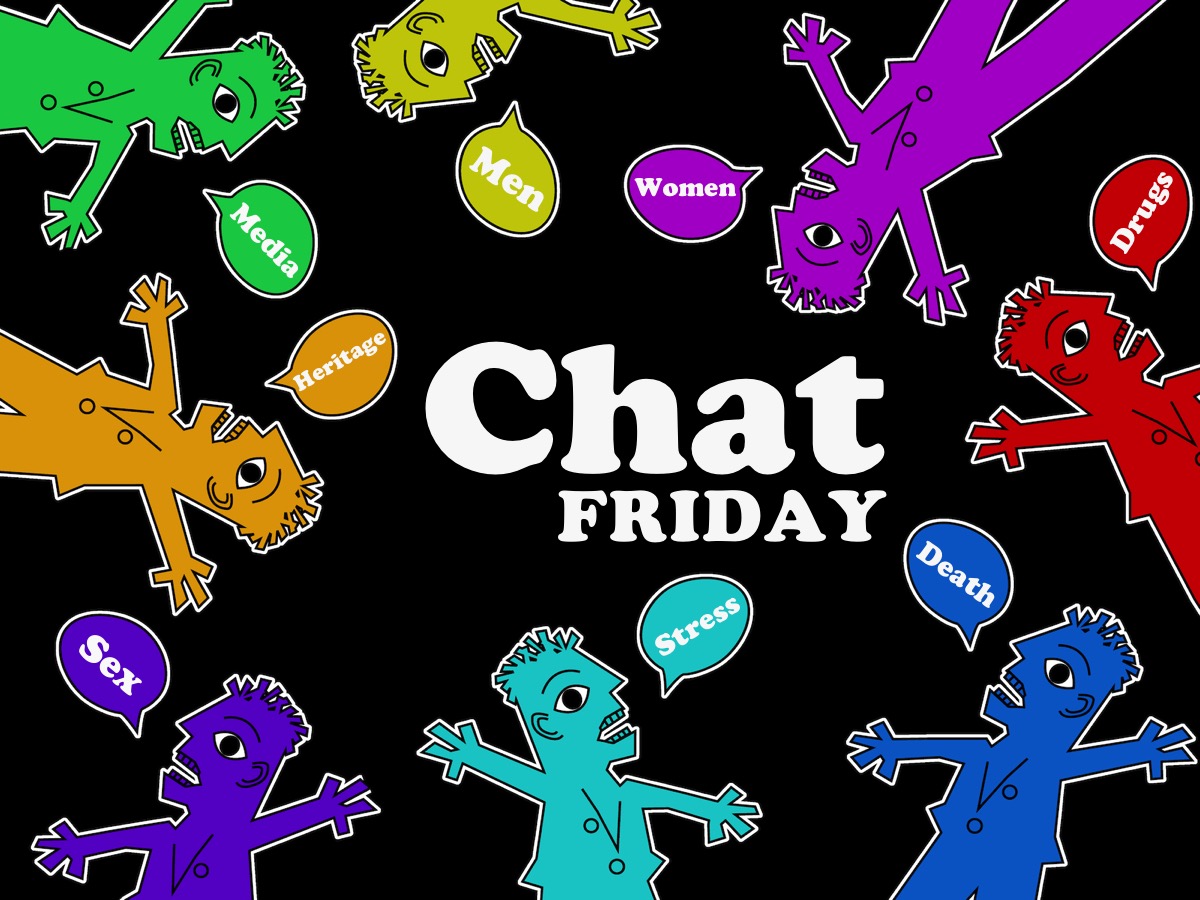 [Speaker Notes: Welcome to Chat Friday]
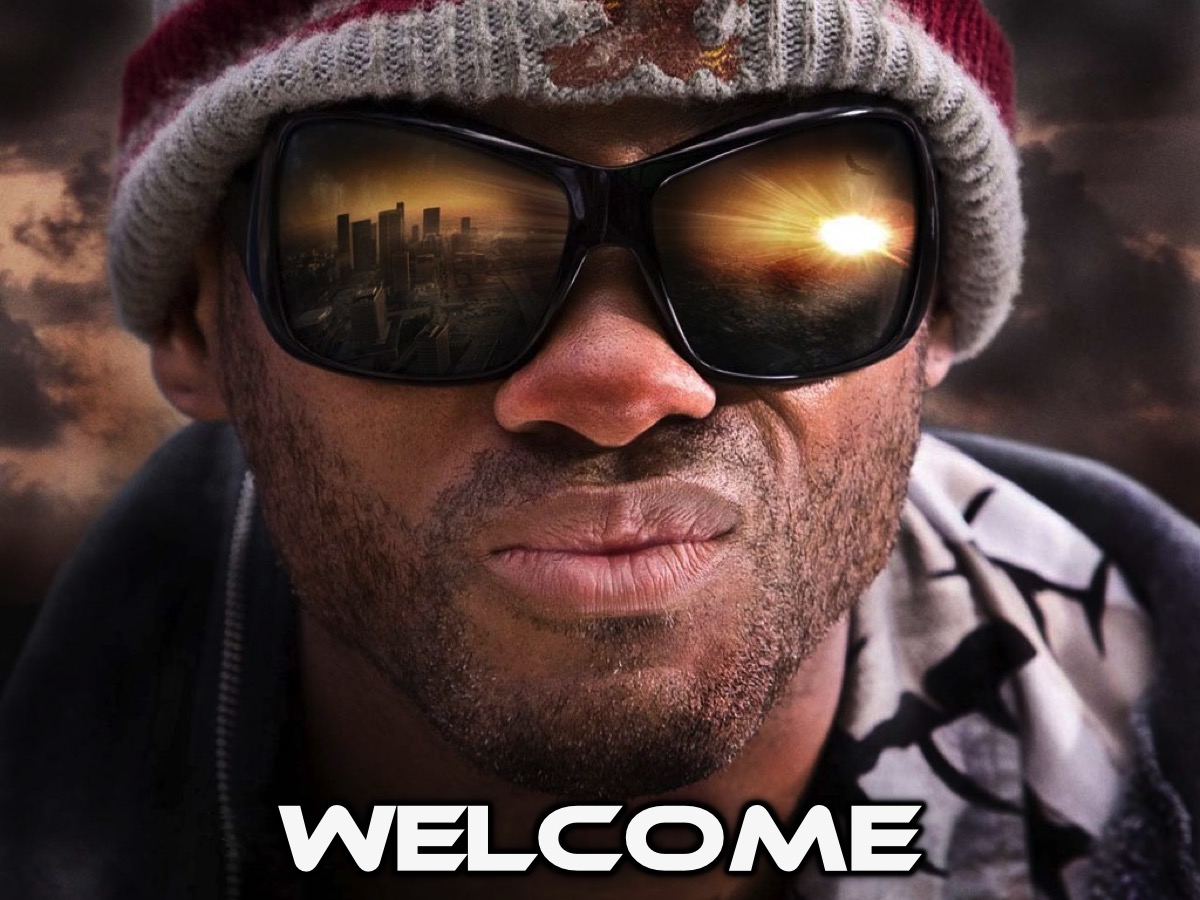 [Speaker Notes: Welcome to regulars and newcomers]
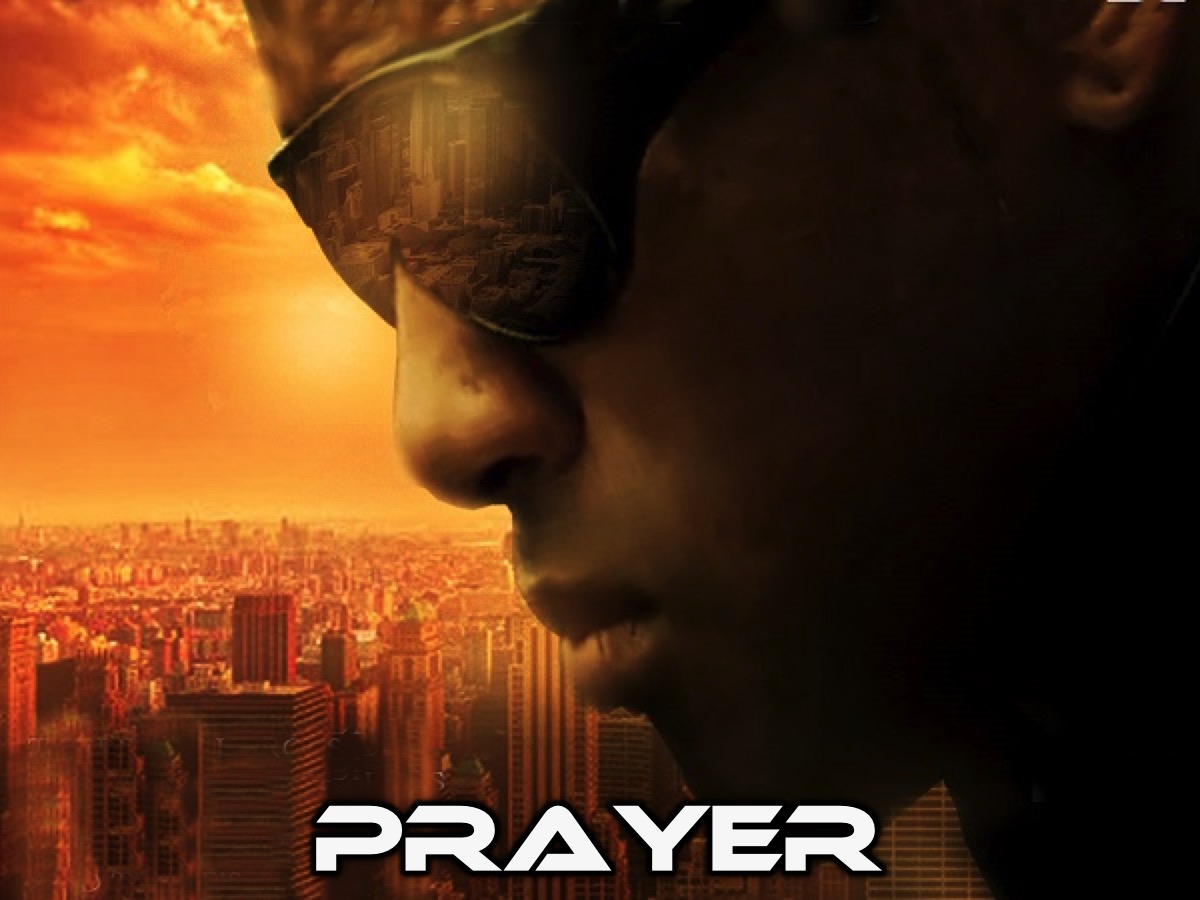 [Speaker Notes: Prayer: Let’s open our meeting in prayer.]
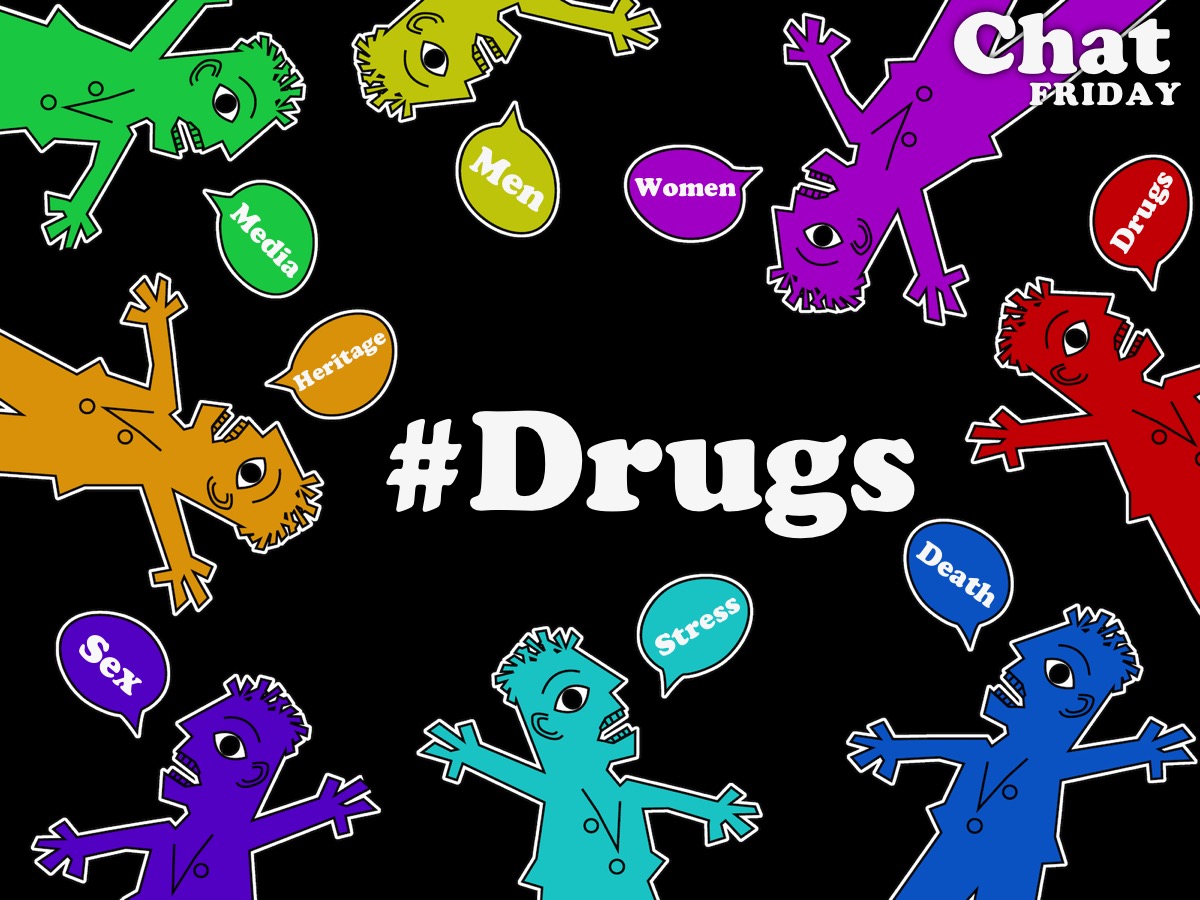 [Speaker Notes: Tonight is #Drugs night.]
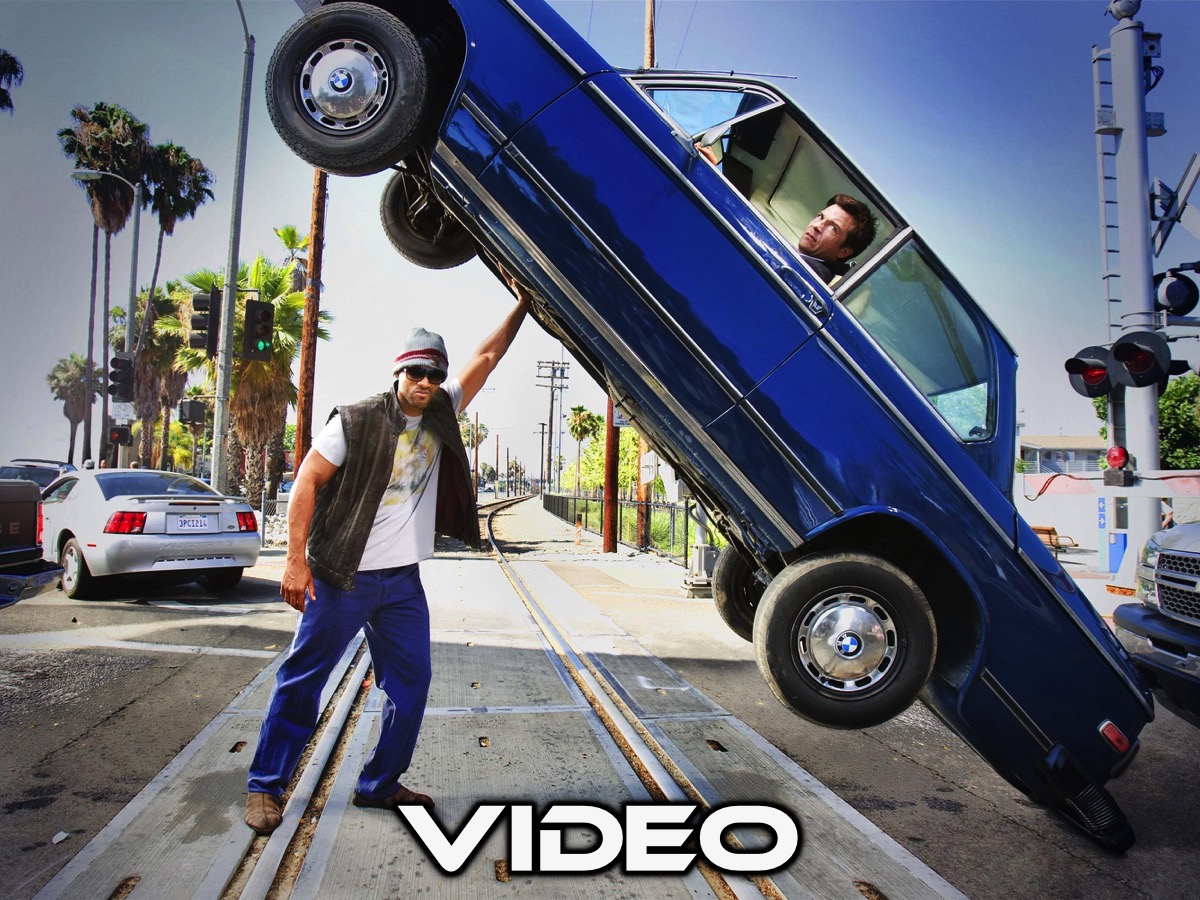 [Speaker Notes: Video: We are going to watch the trailer of the 2008 movie, Hancock.]
Game
[Speaker Notes: Video: Hancock Trailer. Get it on YouTube at: https://www.youtube.com/watch?v=SkX1VuXLRSc]
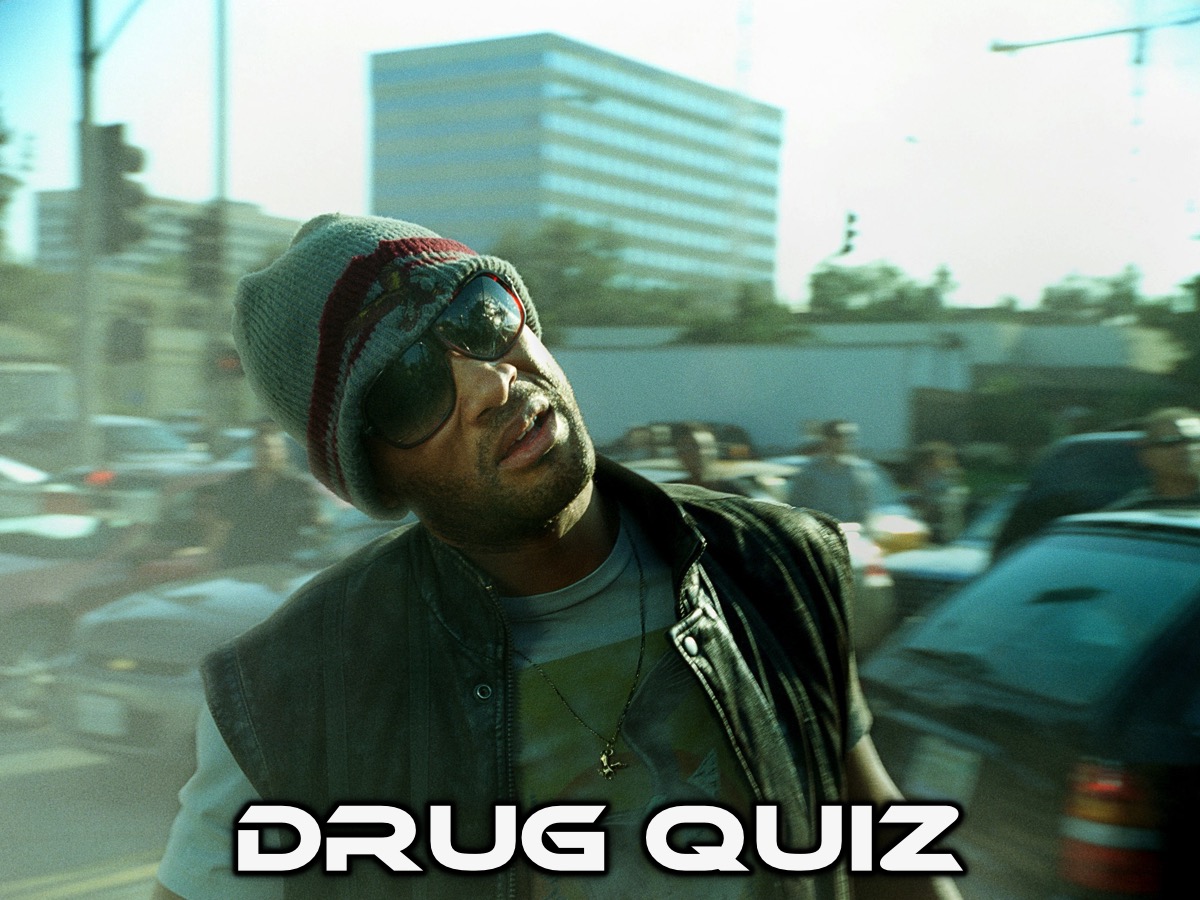 [Speaker Notes: We will now be taking part in a quiz about drugs!]
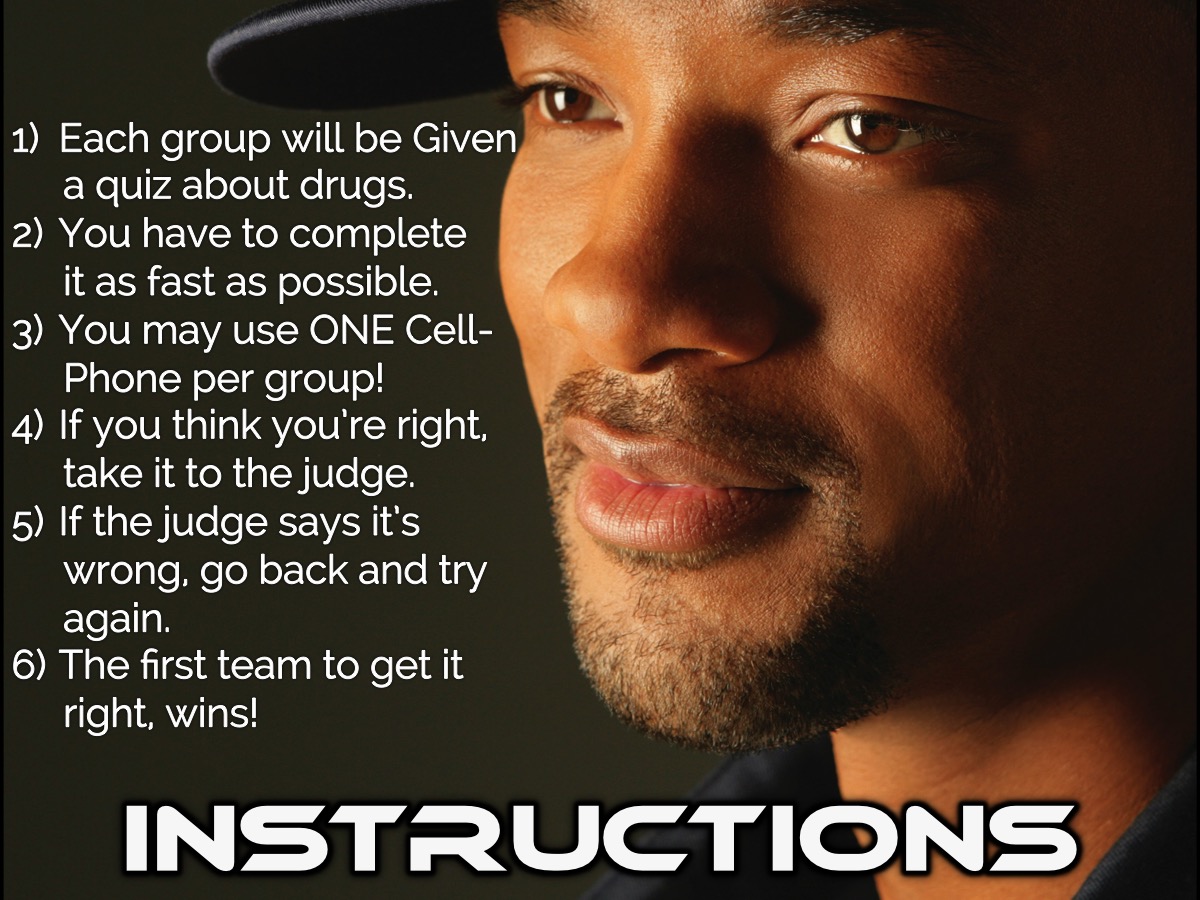 [Speaker Notes: Quiz Time: (1) Each group will be given a quiz about drugs. (2) You have to complete it as fast as possible. (3) You may use ONE Cell-Phone! (4) If you think you’re right, take it to the judge. (5) If the judge says it’s wrong, go back and try again. (6) The first team to get it right, wins!]
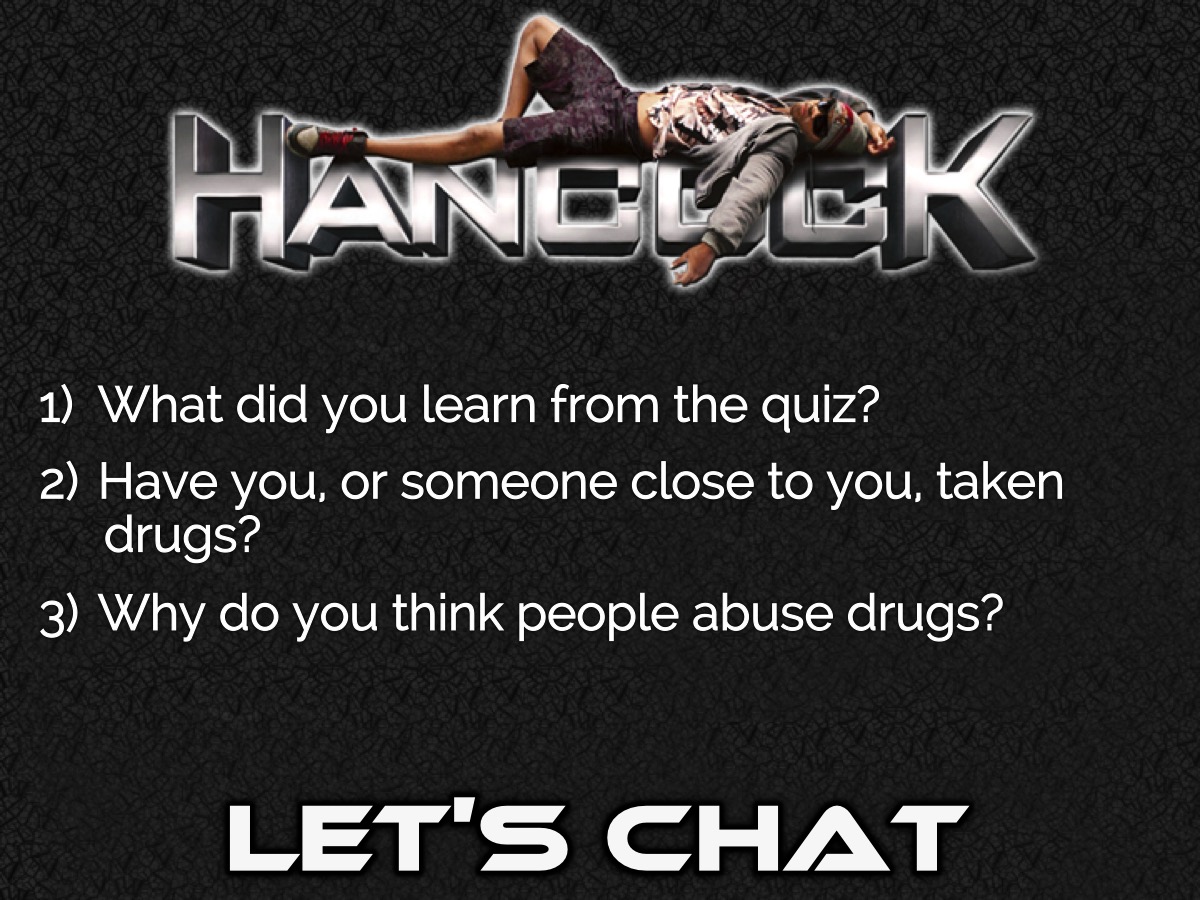 [Speaker Notes: Small Group Interaction: (1) What did you learn from the quiz? (2) Have you, or someone close to you, taken drugs? (3) Why do you think people abuse drugs?]
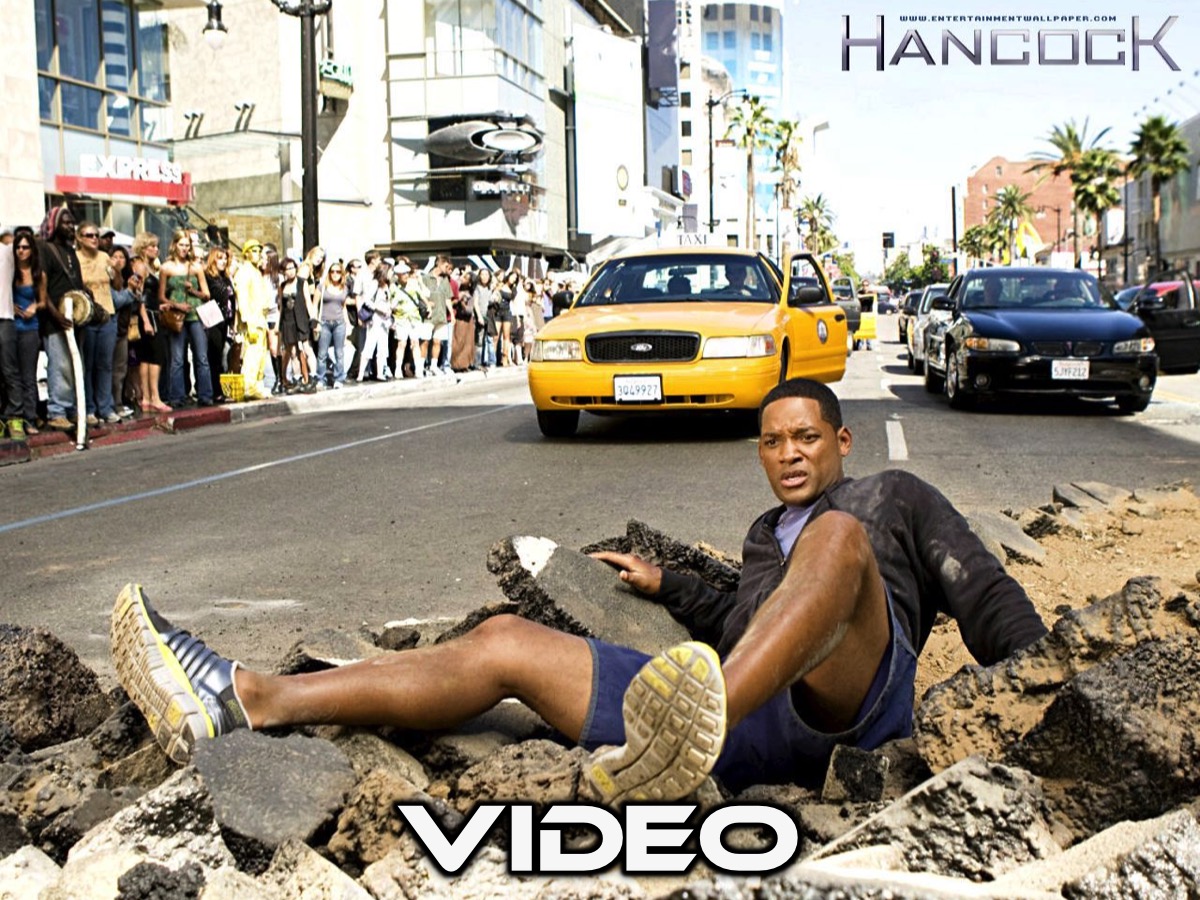 [Speaker Notes: We will now watch a short, very short, video!]
[Speaker Notes: Video: A Pastor from Destiny church speaks about illegal drugs. You can get it on YouTube at: https://www.youtube.com/watch?v=RiYK2QgMIM8]
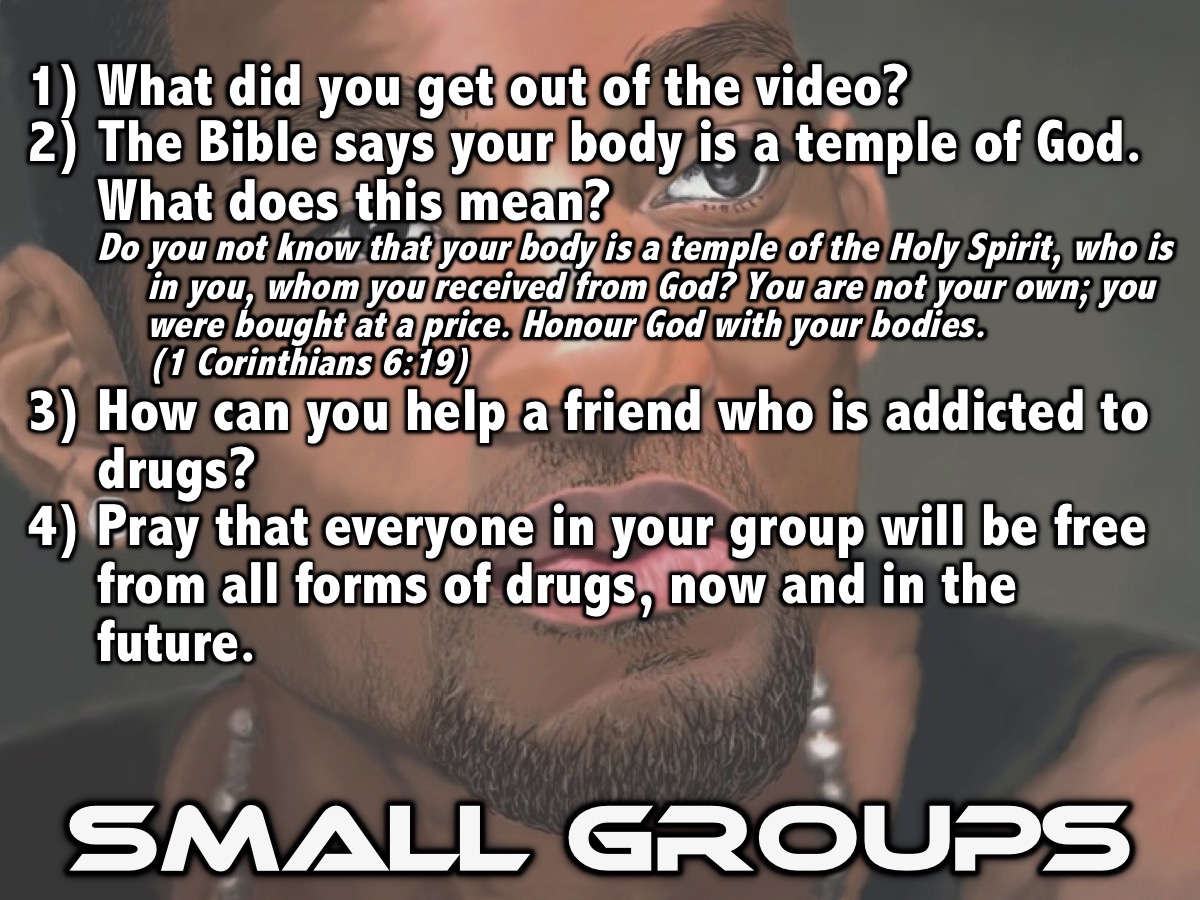 [Speaker Notes: Small Group Interaction: (1) What did you get out of the video? (2) The Bible says your body is a temple of God. What does this mean? “Do you not know that your body is a temple of the Holy Spirit, who is in you, whom you received from God? You are not your own; you were bought at a price. Honour God with your bodies.” (1 Corinthians 6:19) (3) How can you help a friend who is addicted to drugs? (4) Pray that everyone in your group will be free from all forms of drugs, now and in the future.]
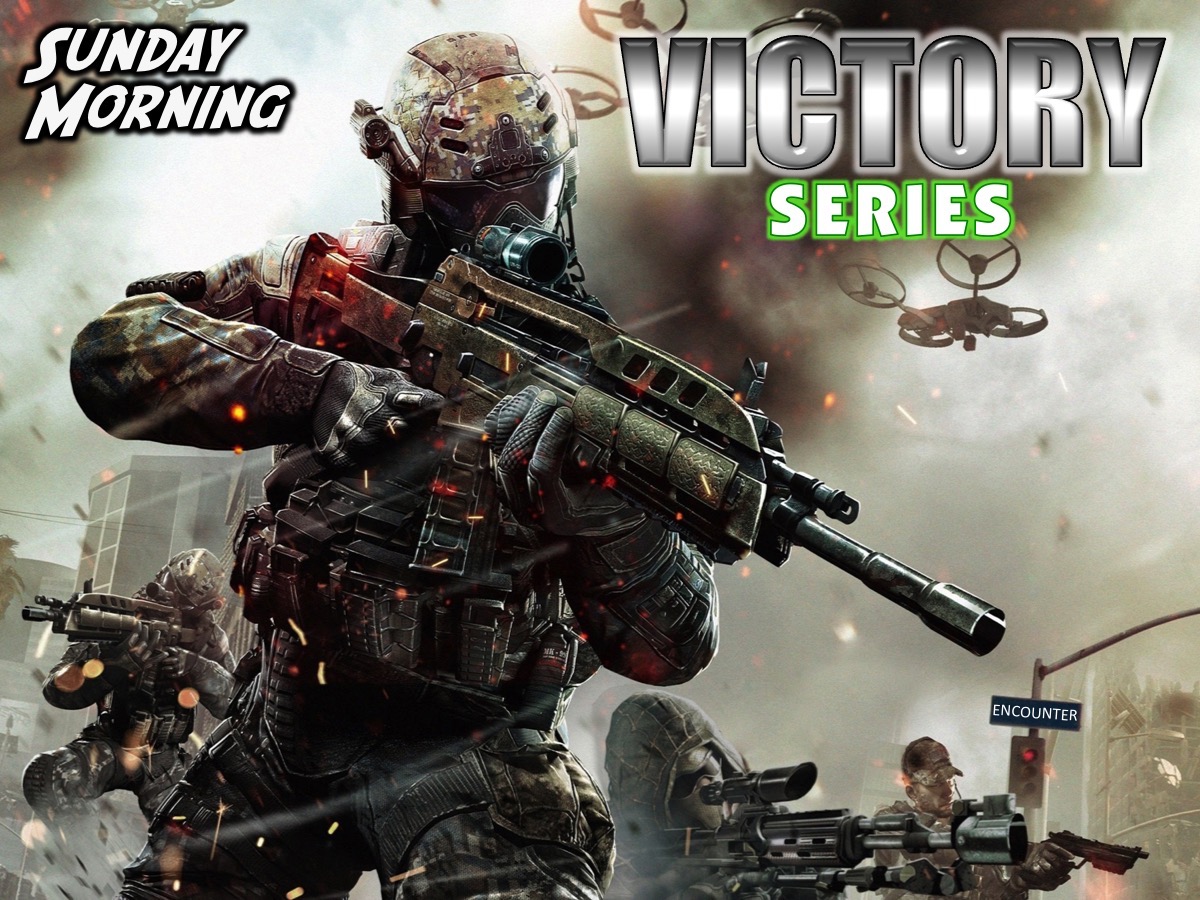 [Speaker Notes: Announcements: On Sunday mornings we are presenting The Victory Series. This week Sunday's topic is Identity.]
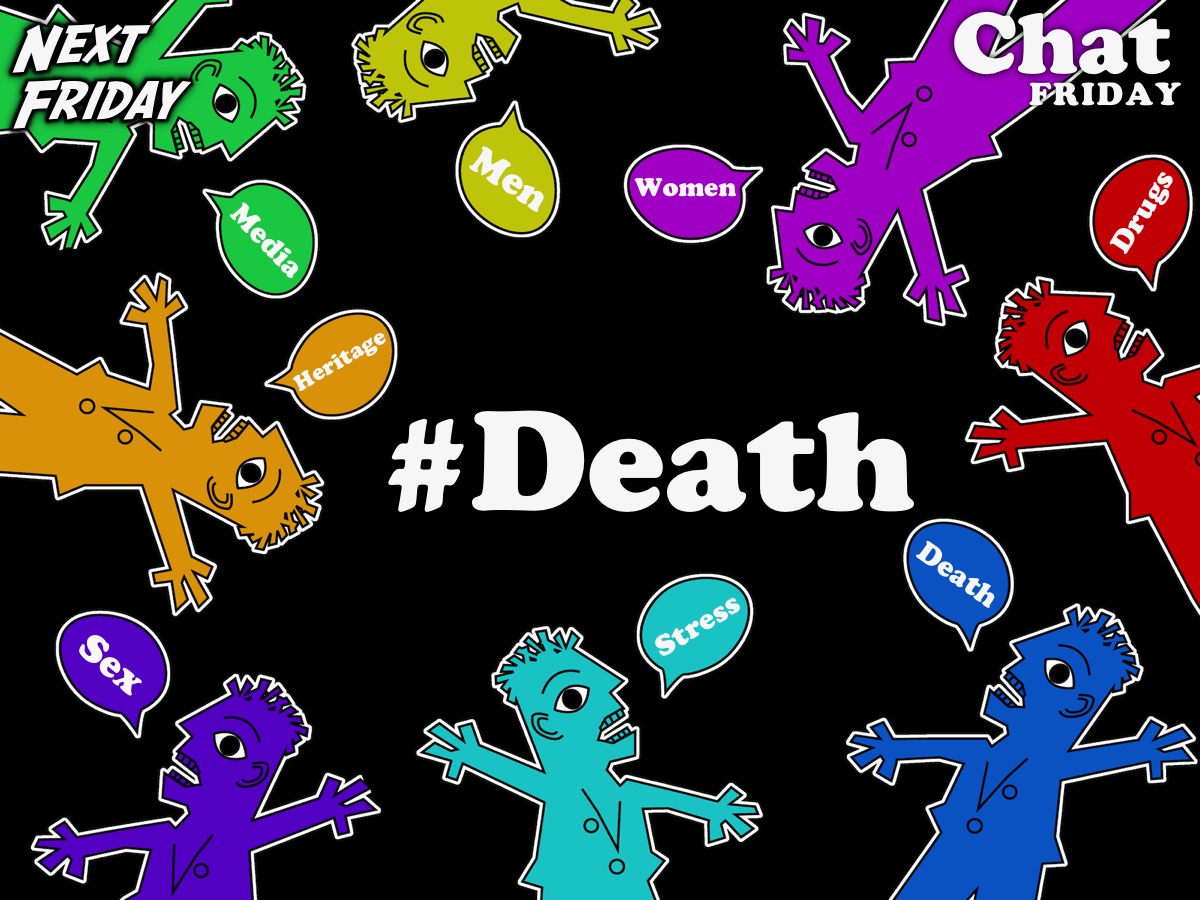 [Speaker Notes: Announcements: Next Friday it is #Death Night.]
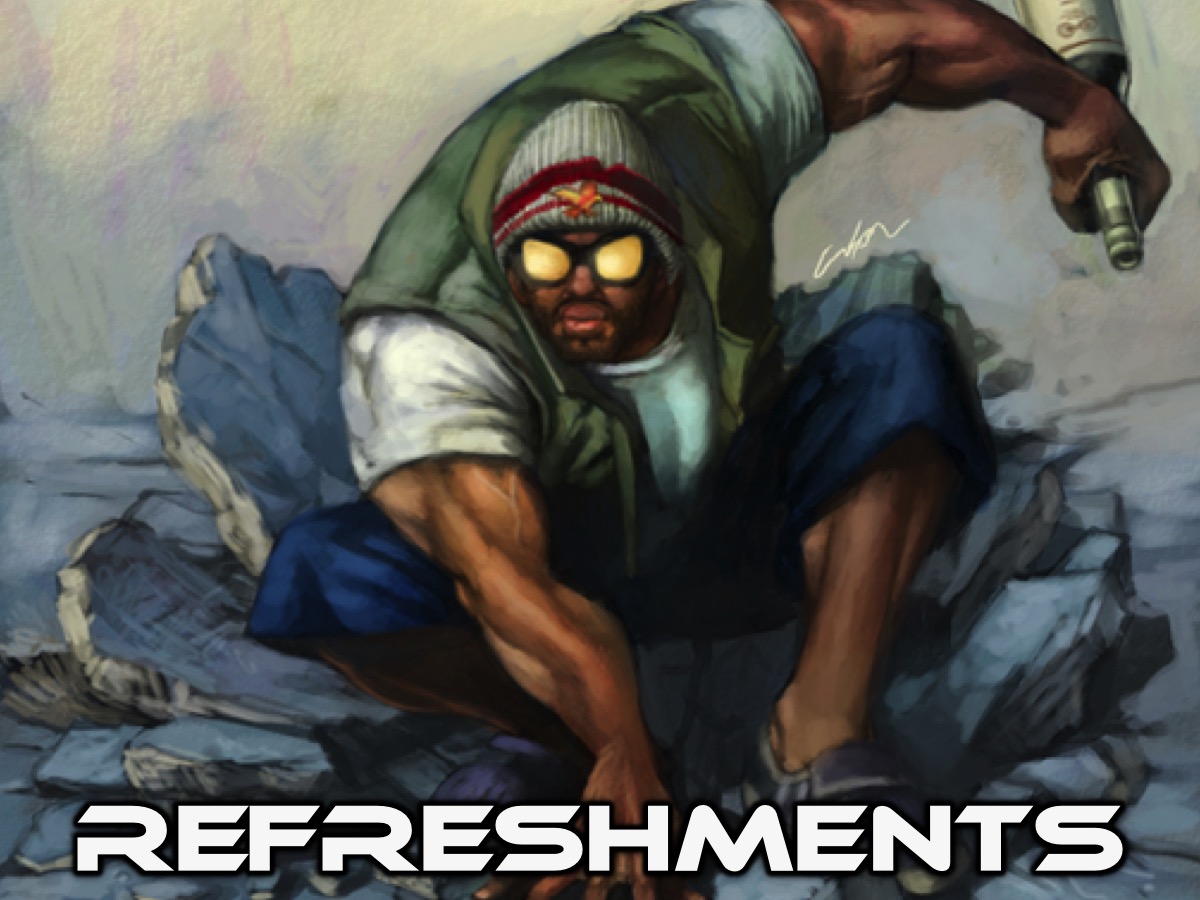 [Speaker Notes: Refreshments: It is time for refreshments.]
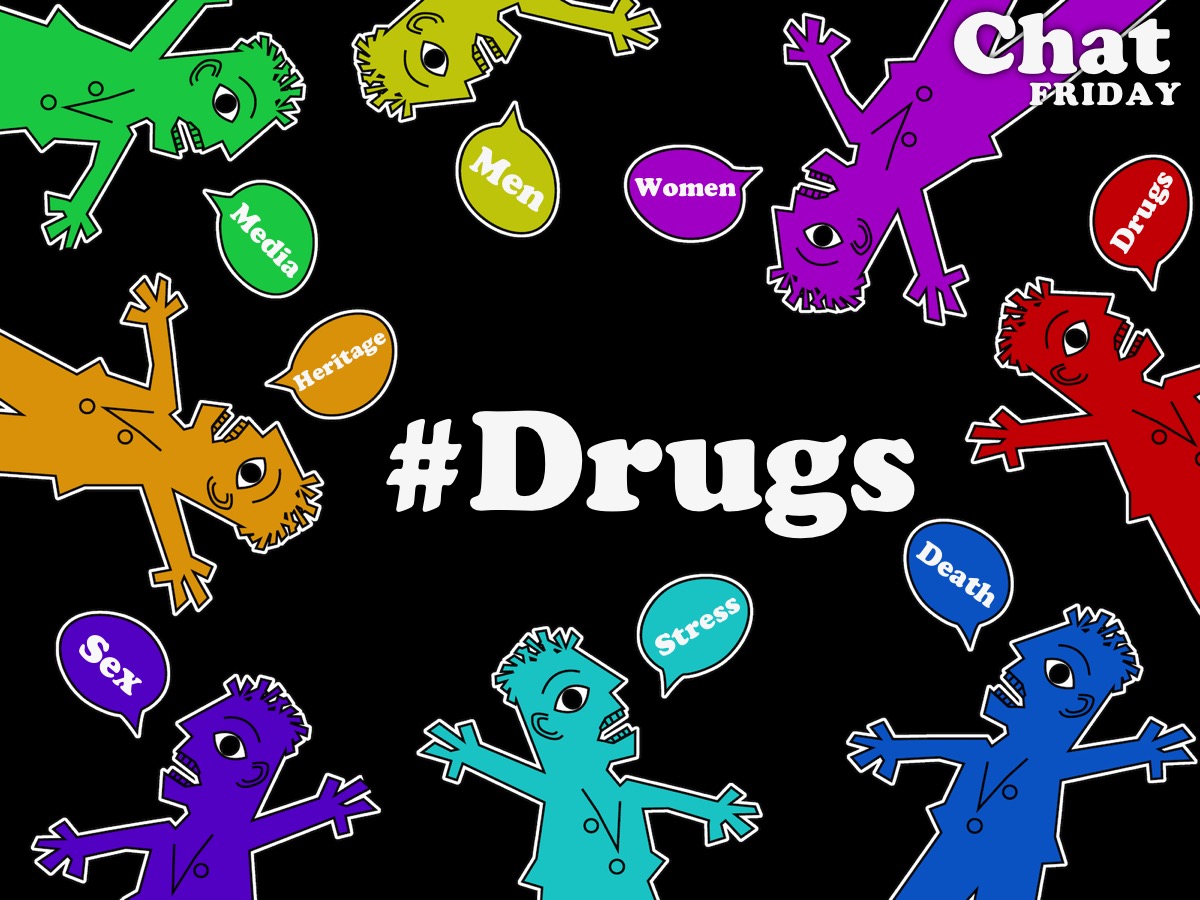